How does this paramecium get the nutrients and oxygen that it needs?

How does it get rid of waste?
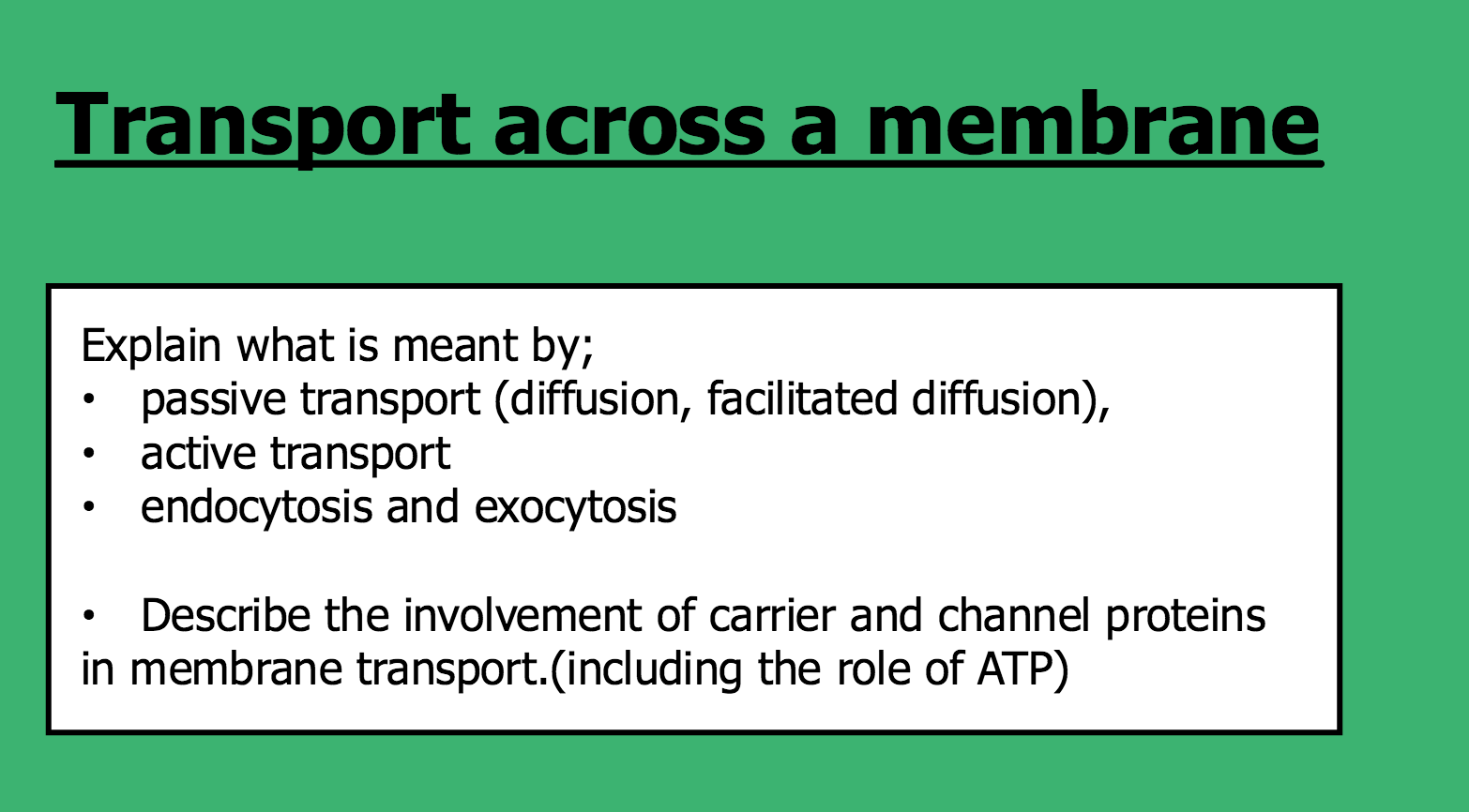 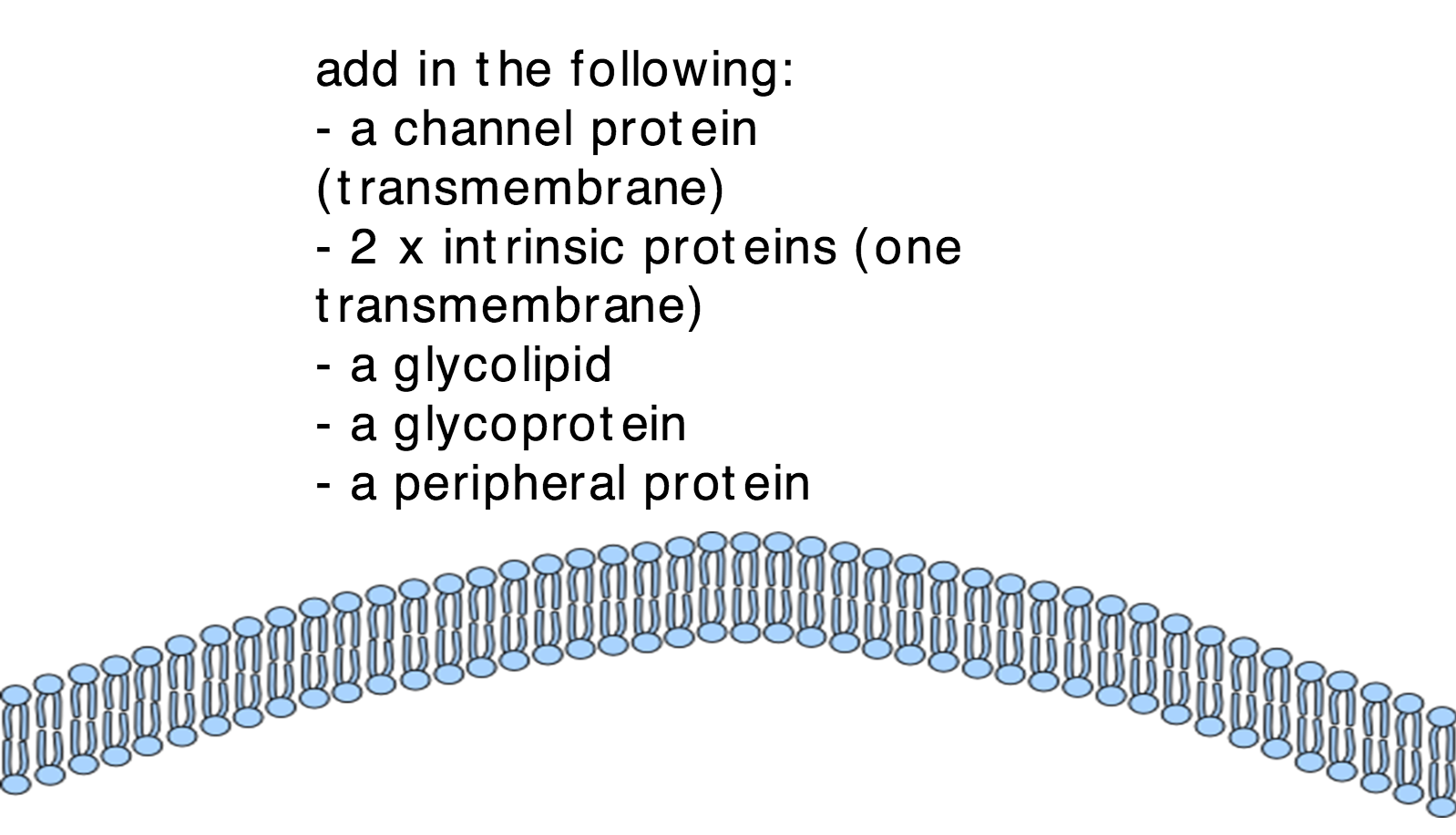 On your sheet…..
X 2
then…...
Define diffusion and osmosis
What molecules move by simple diffusion, facilitated diffusion and osmosis?
Show this movement on your diagram
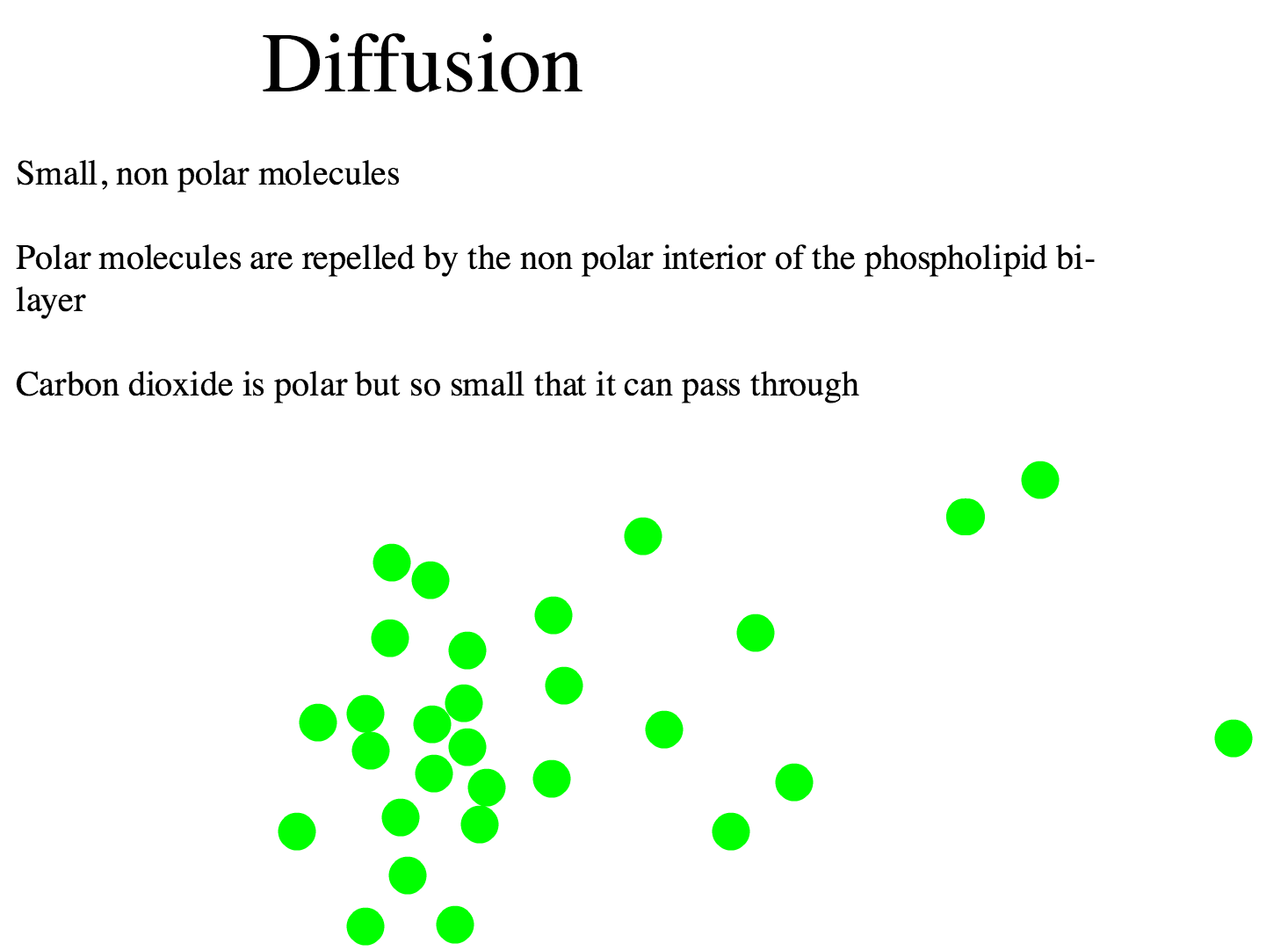 Facilitated 
Diffusion
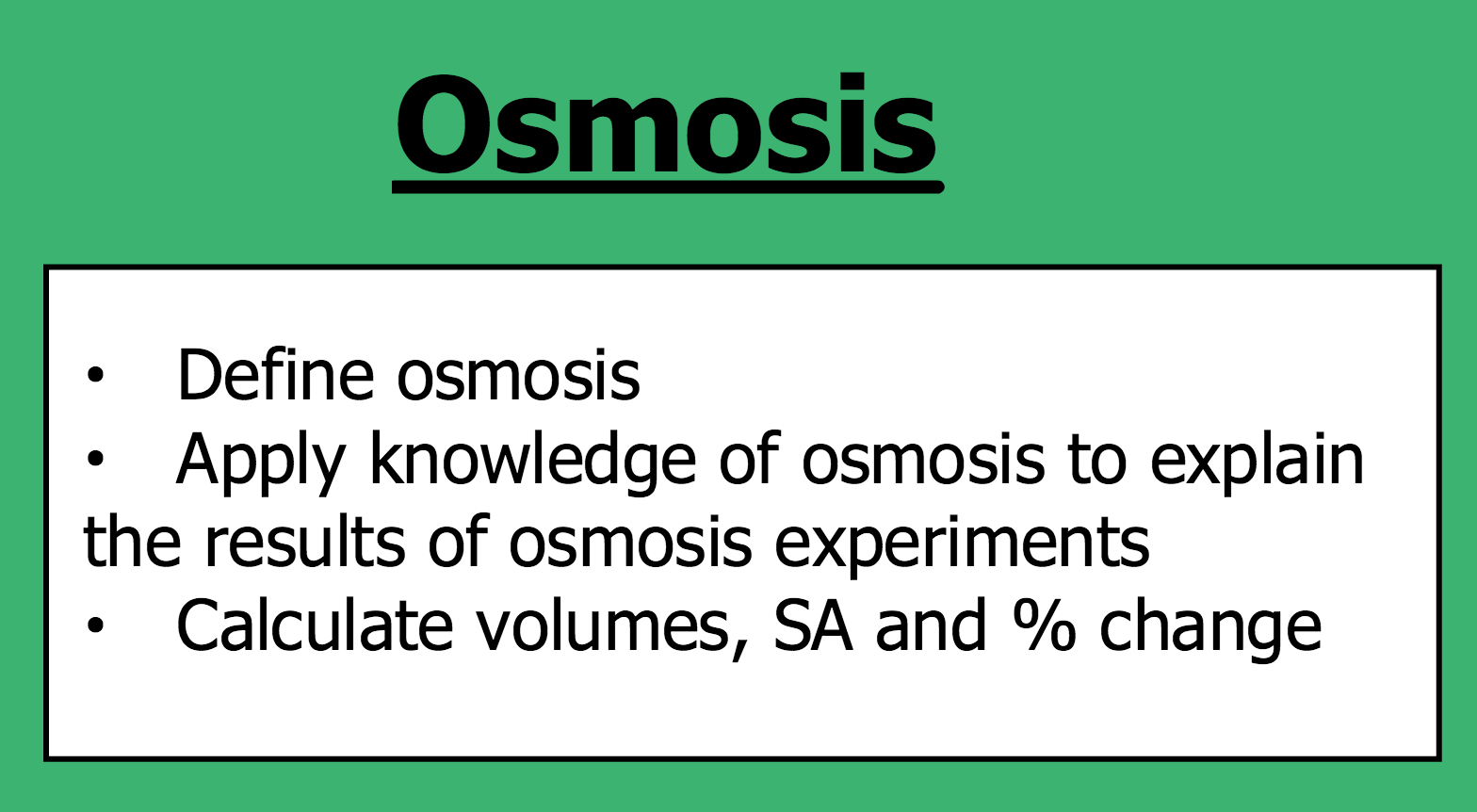 Peel the grape

What do you think will happen if you put it in distilled water?

How could you measure any changes?
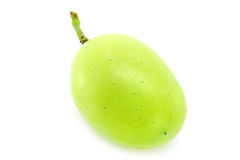 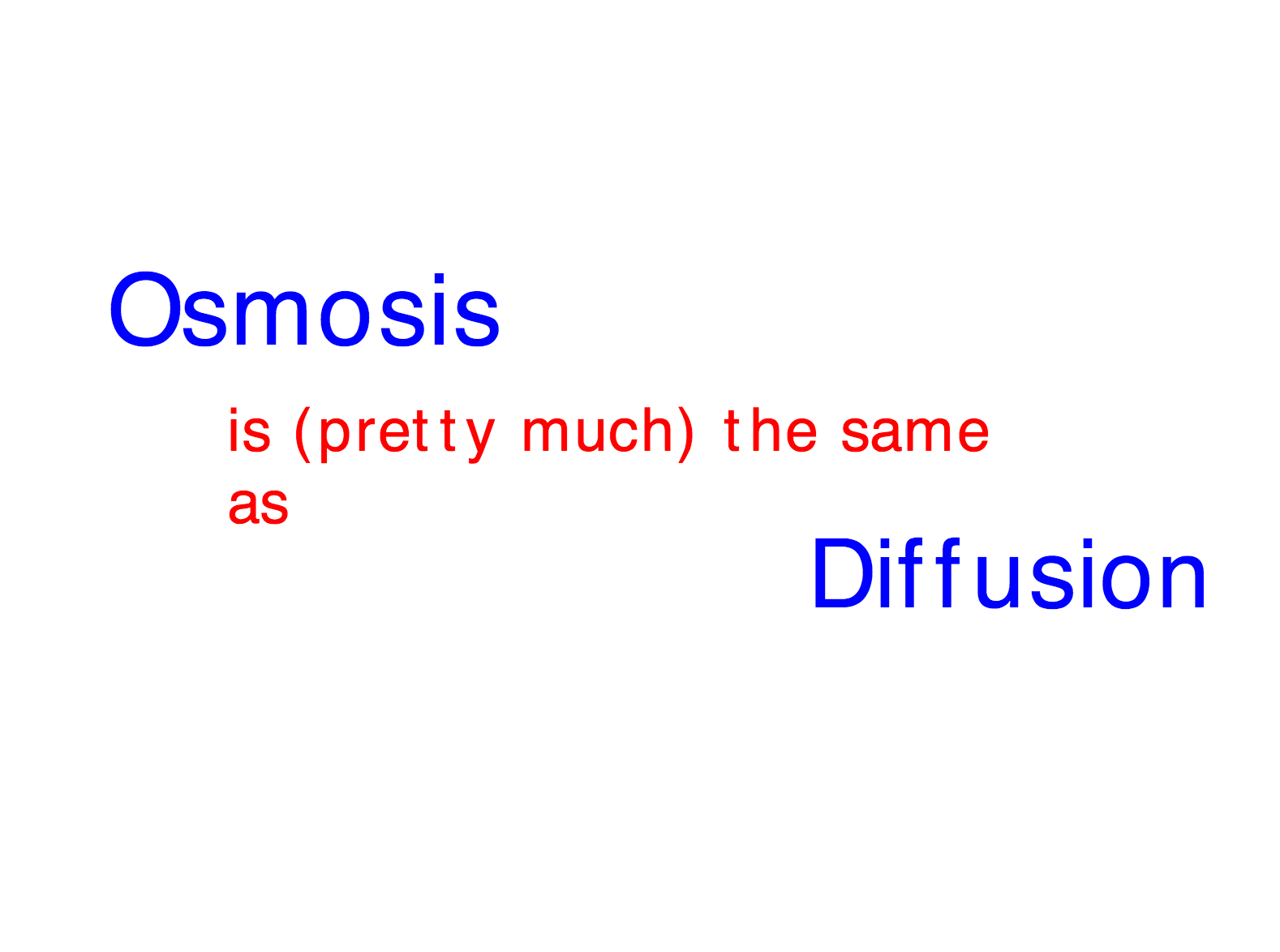 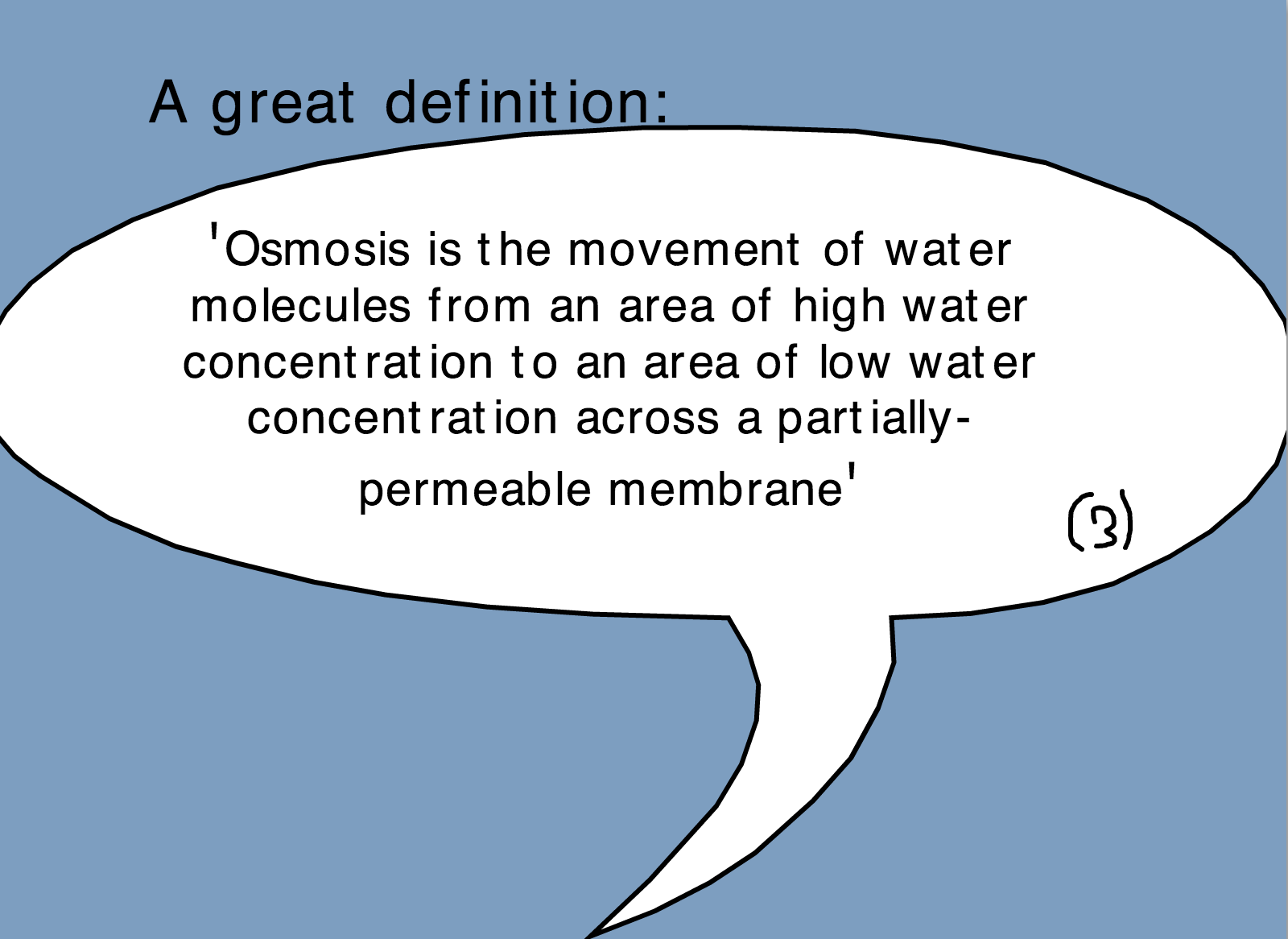 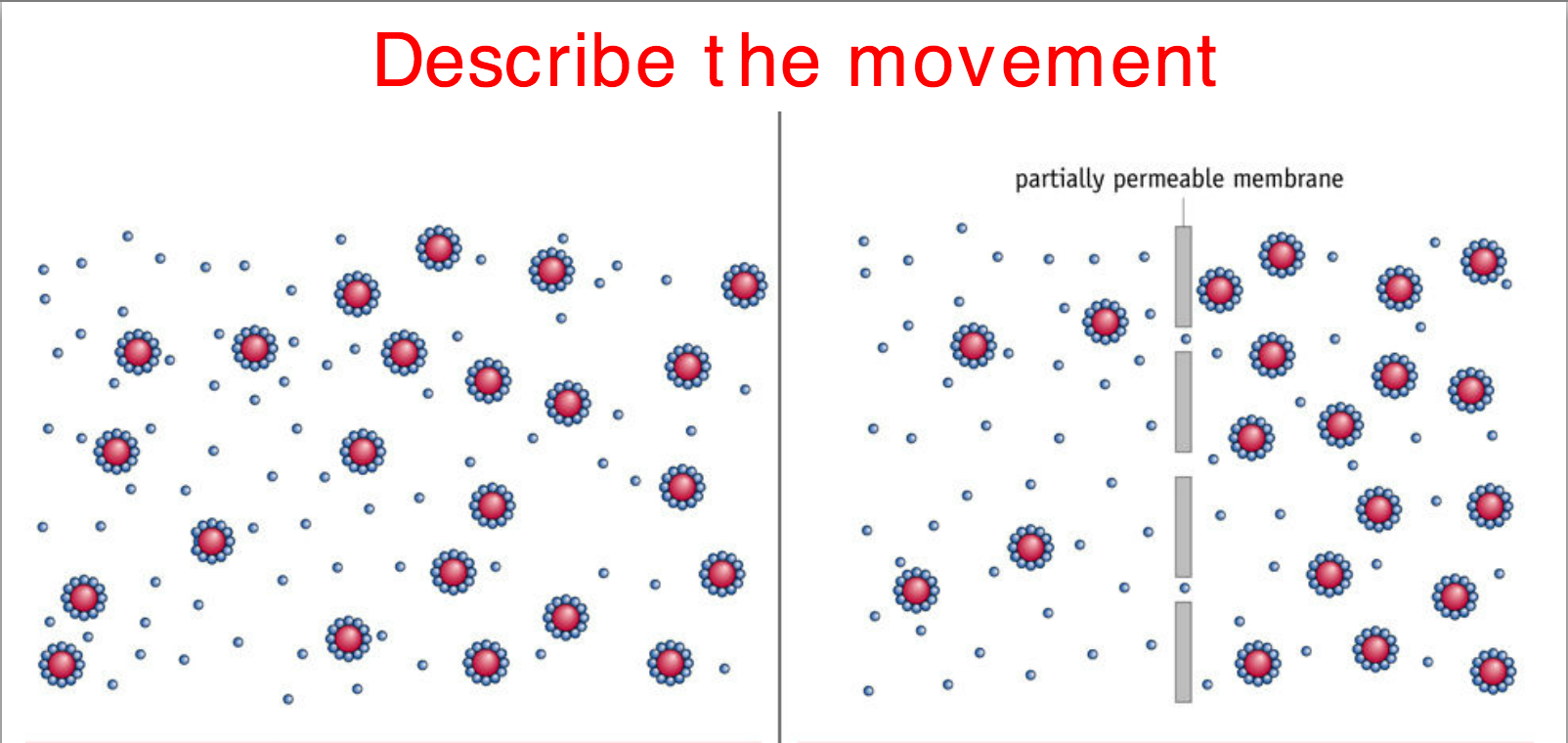 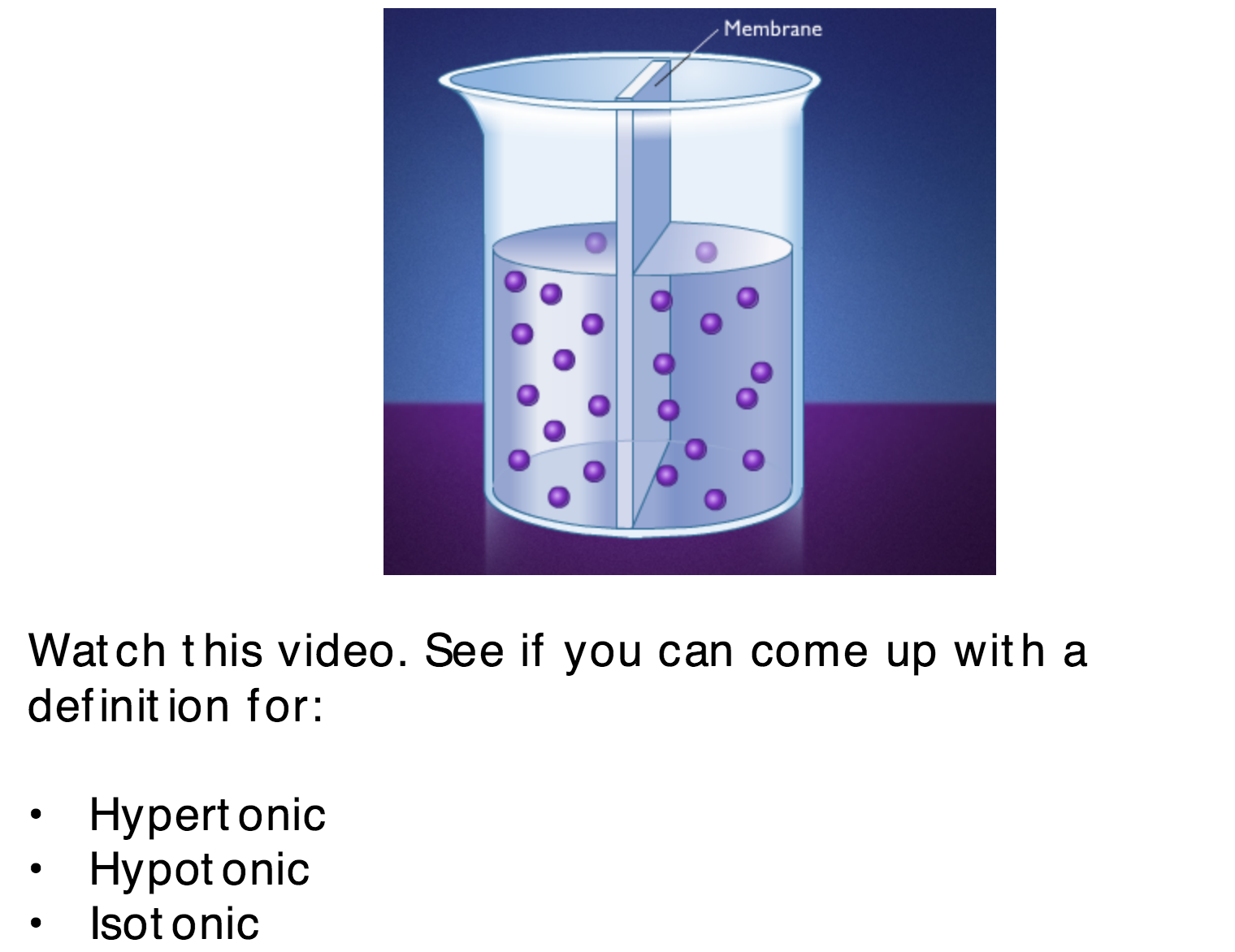 Osmosis
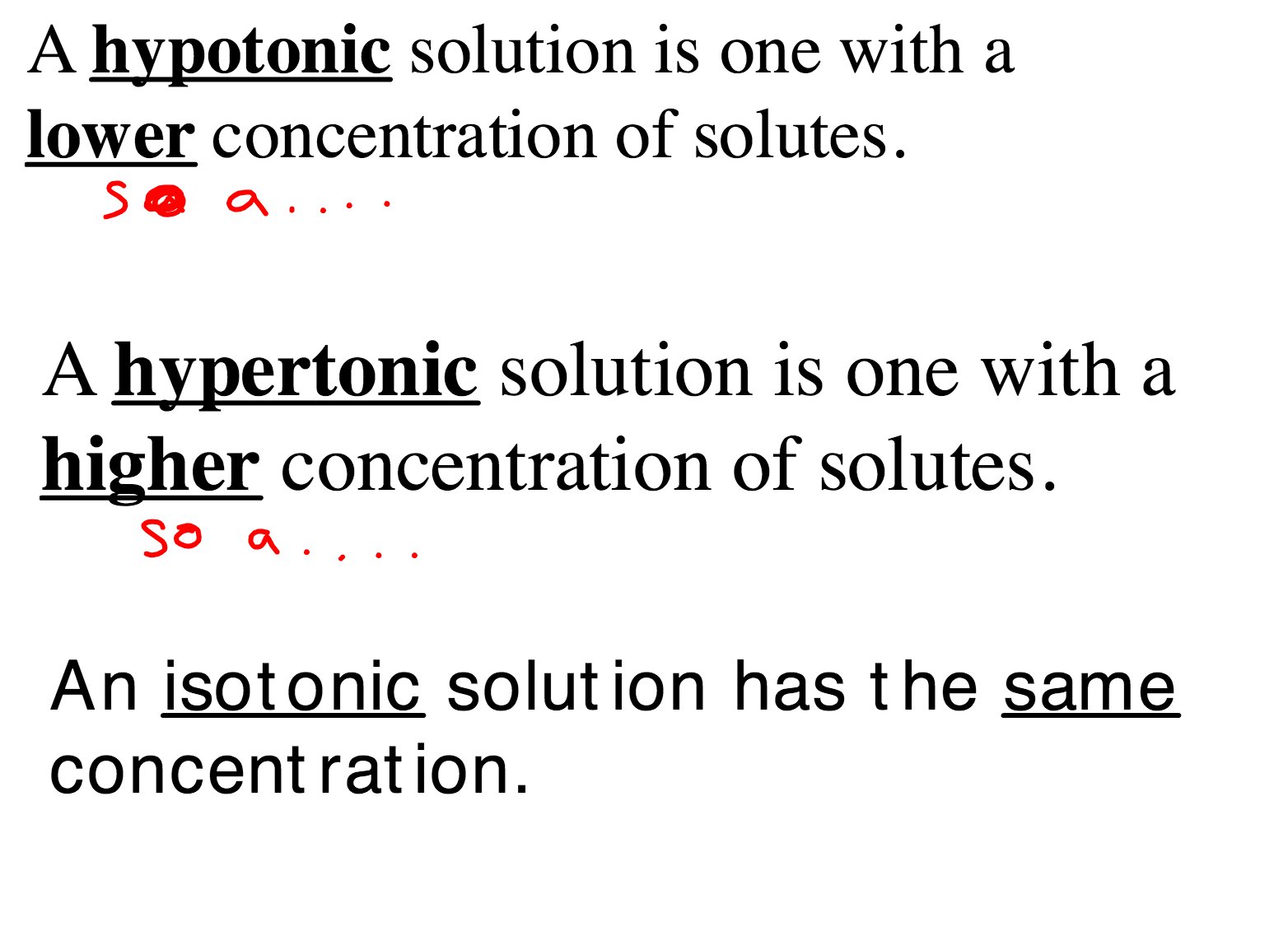 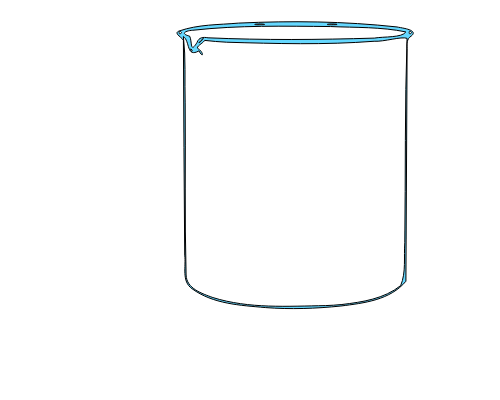 Distilled water
What will happen?
What solution? Why?
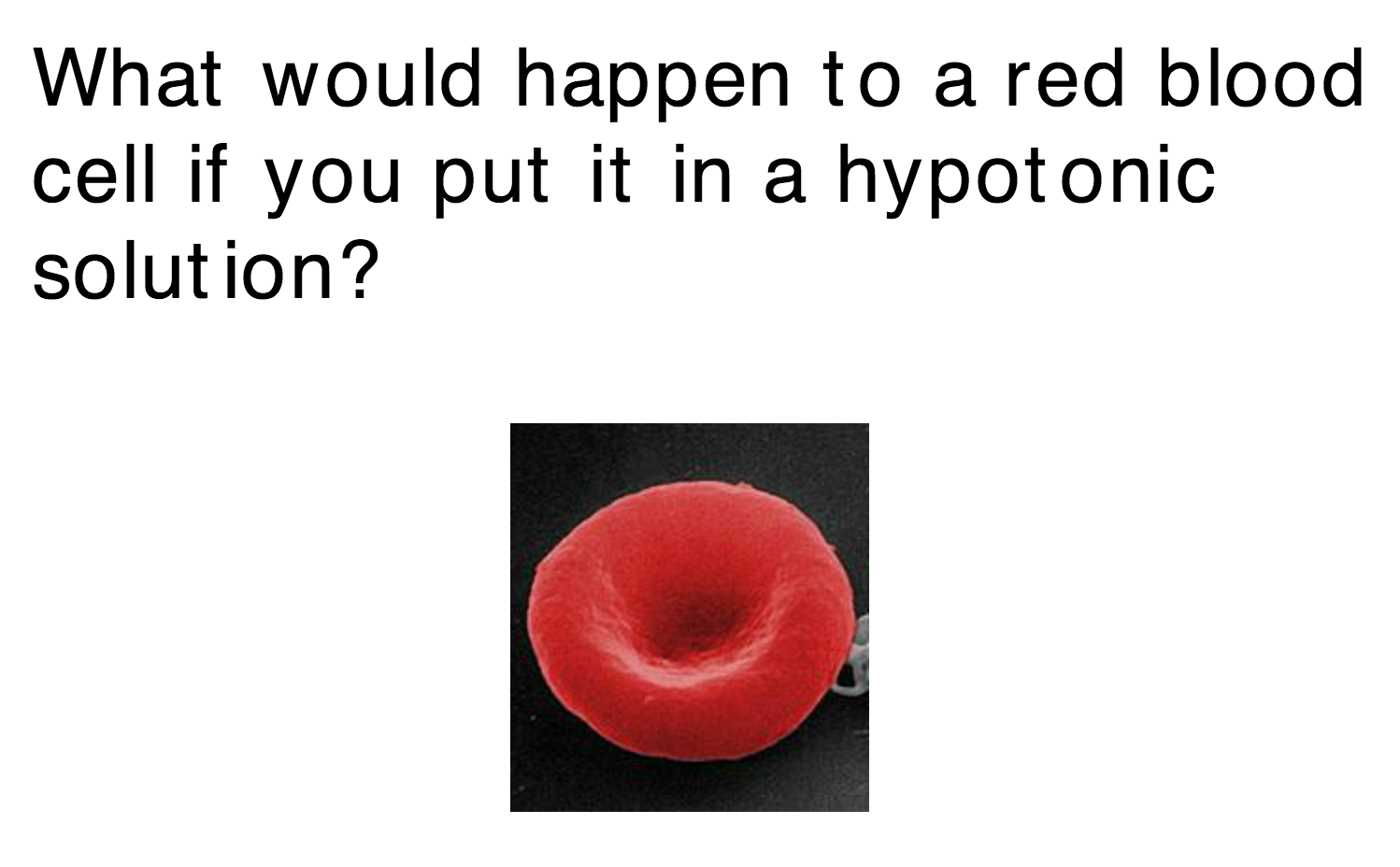 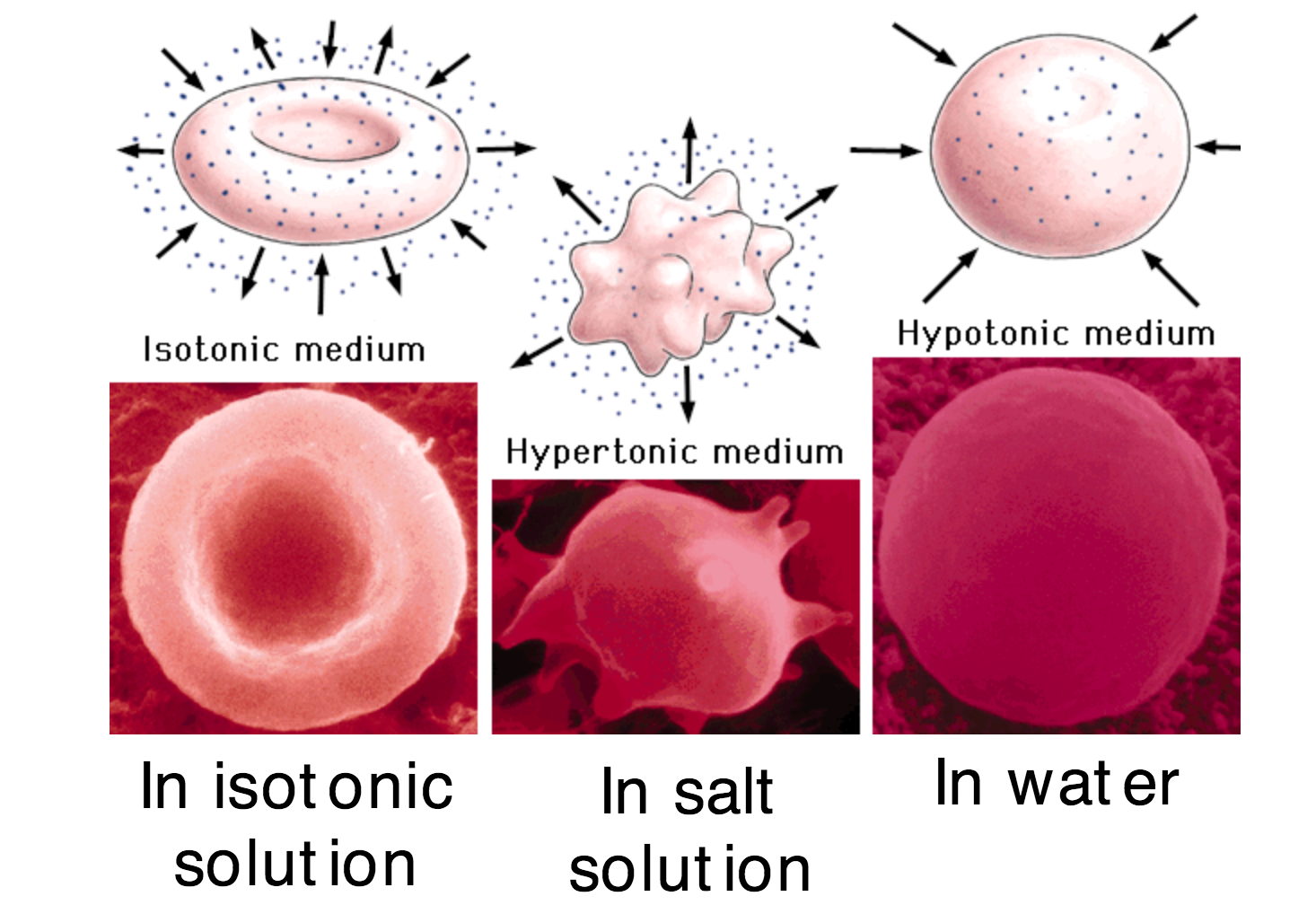 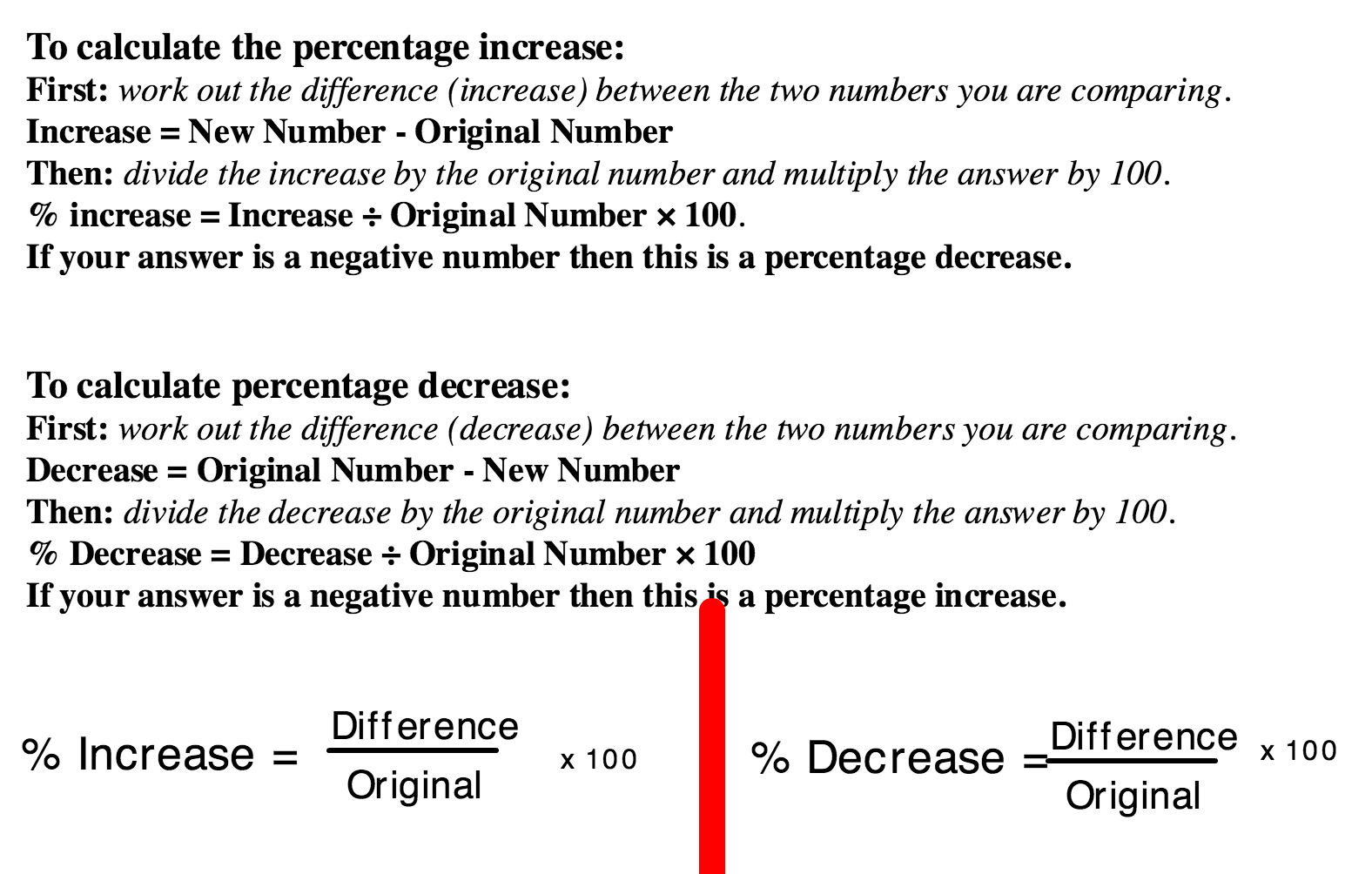 Designing an osmosis experiment
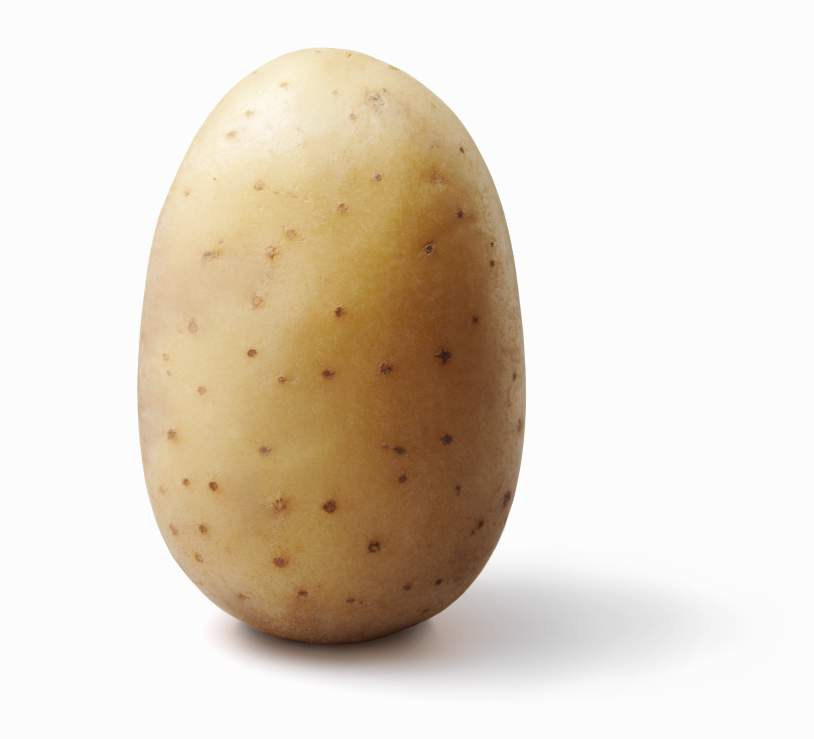